Web-scraping the Wild West:
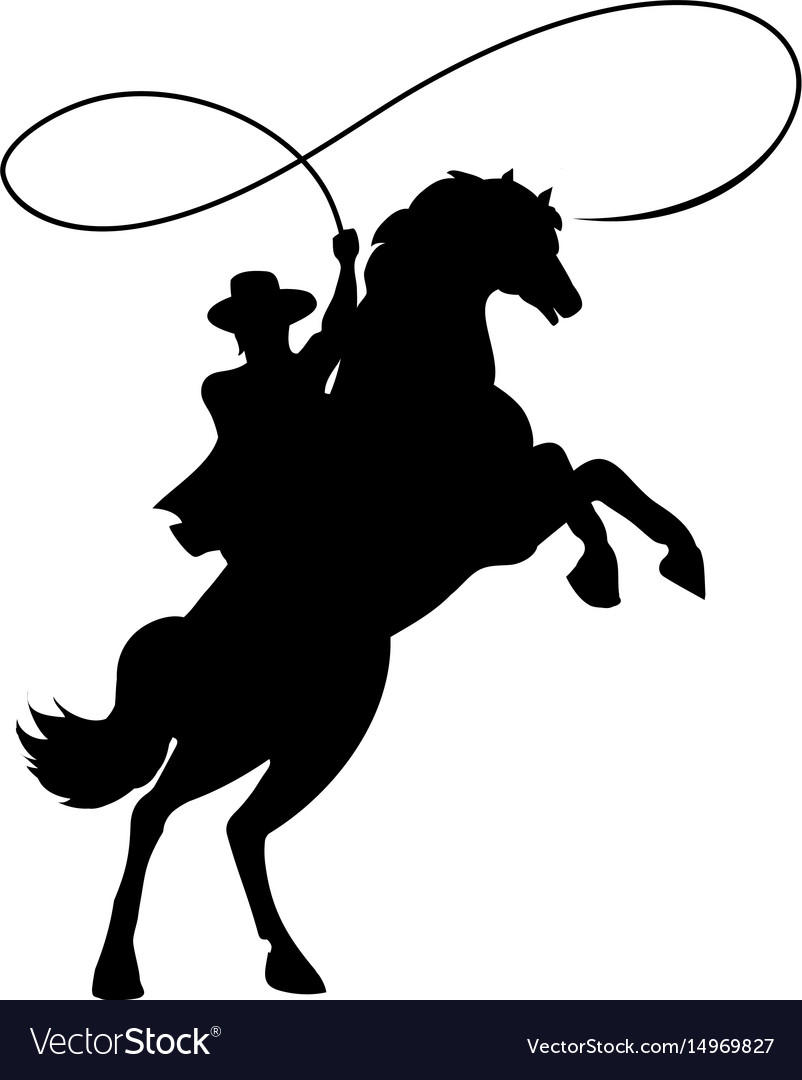 How to capture web corpora with nothing but a lasso
Flash talk for SICSS 2019
By Jaren Haber, PhD Candidate, Sociology, 
UC Berkeley

View & comment on these slides: 
http://tinyurl.com/webscraping-sicss
[Speaker Notes: https://docs.google.com/presentation/d/1zoCpTk7EEVT8YjA8WNRaX-jGp0jHLidLldeYGHB2M9Q/edit?usp=sharing]
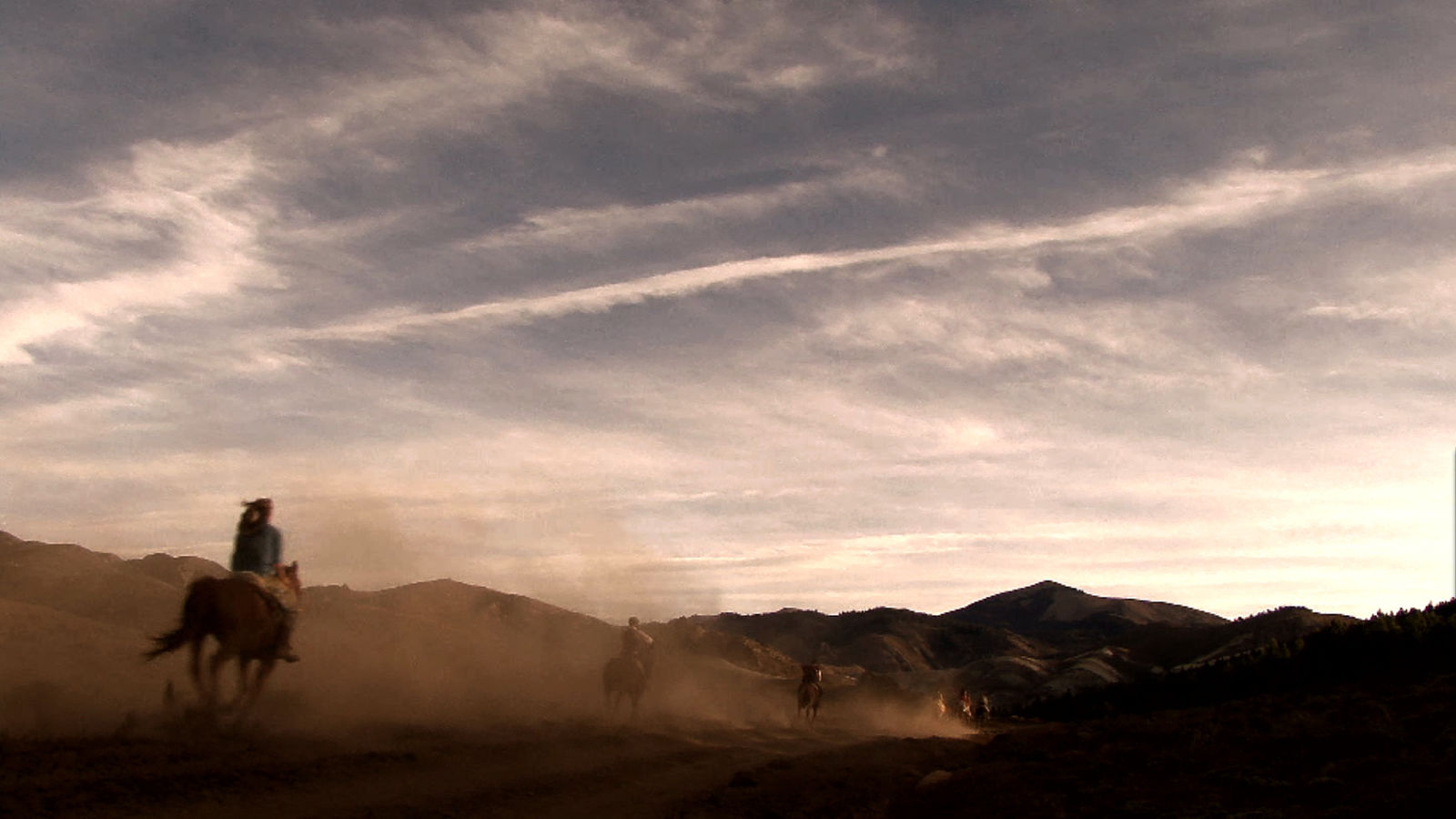 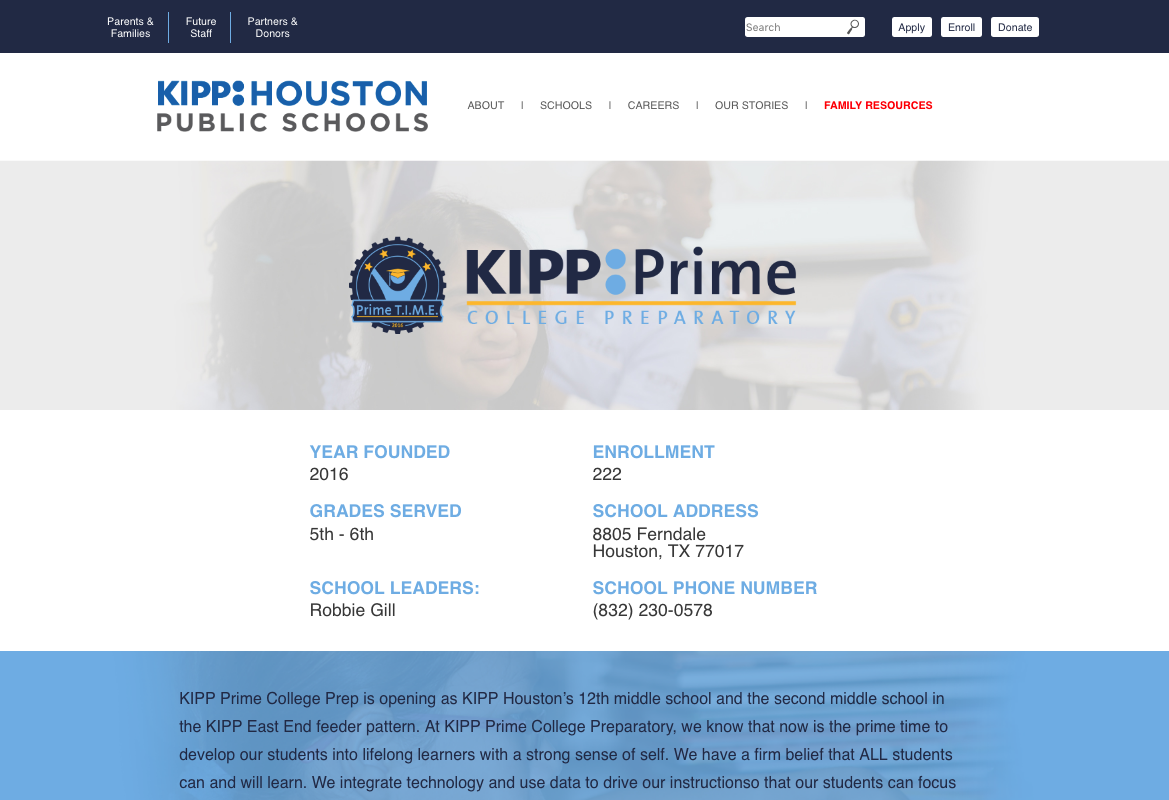 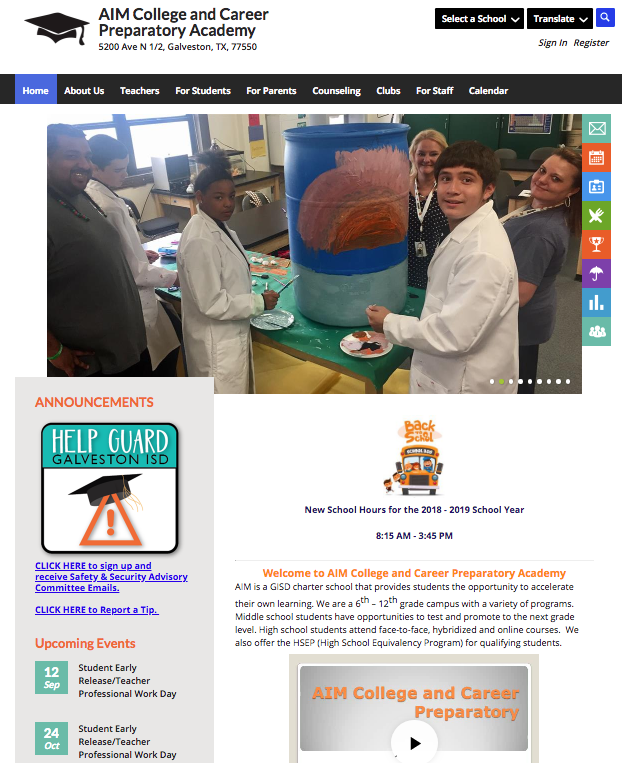 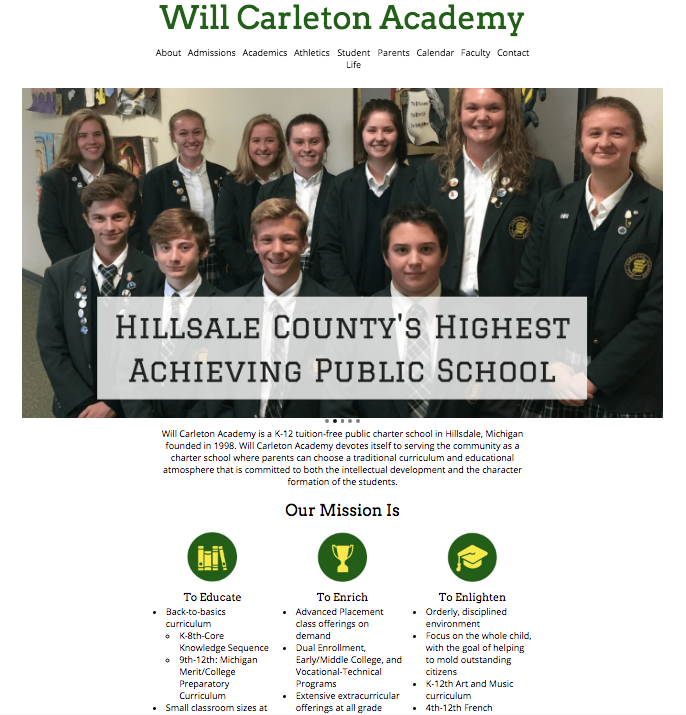 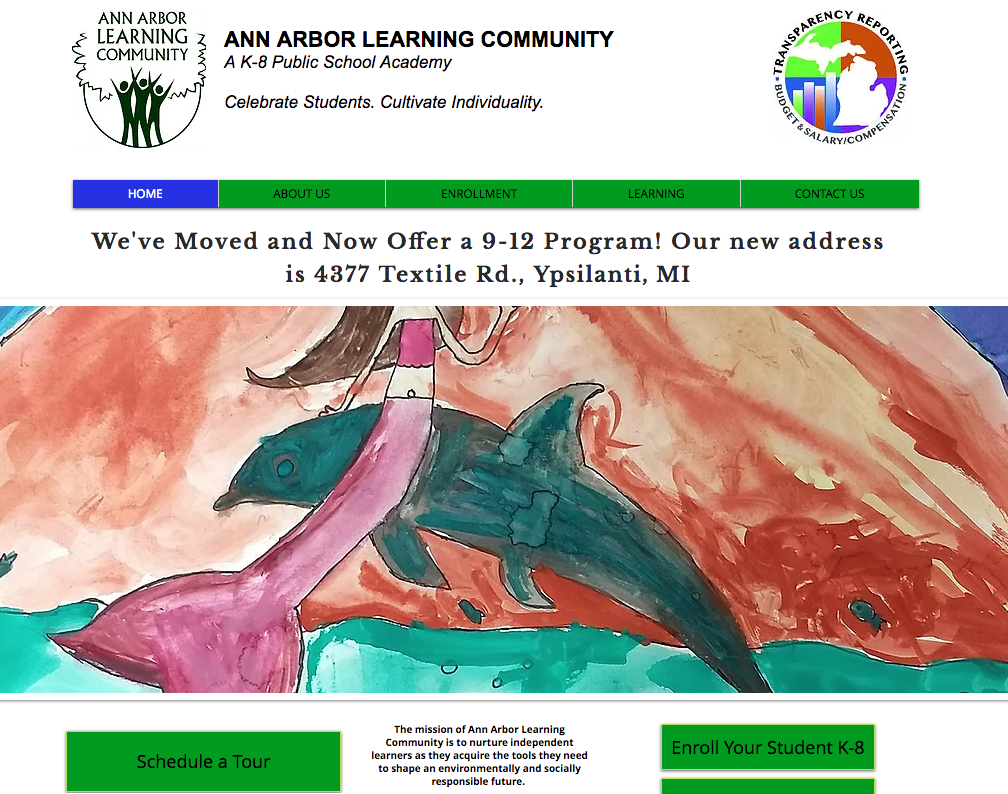 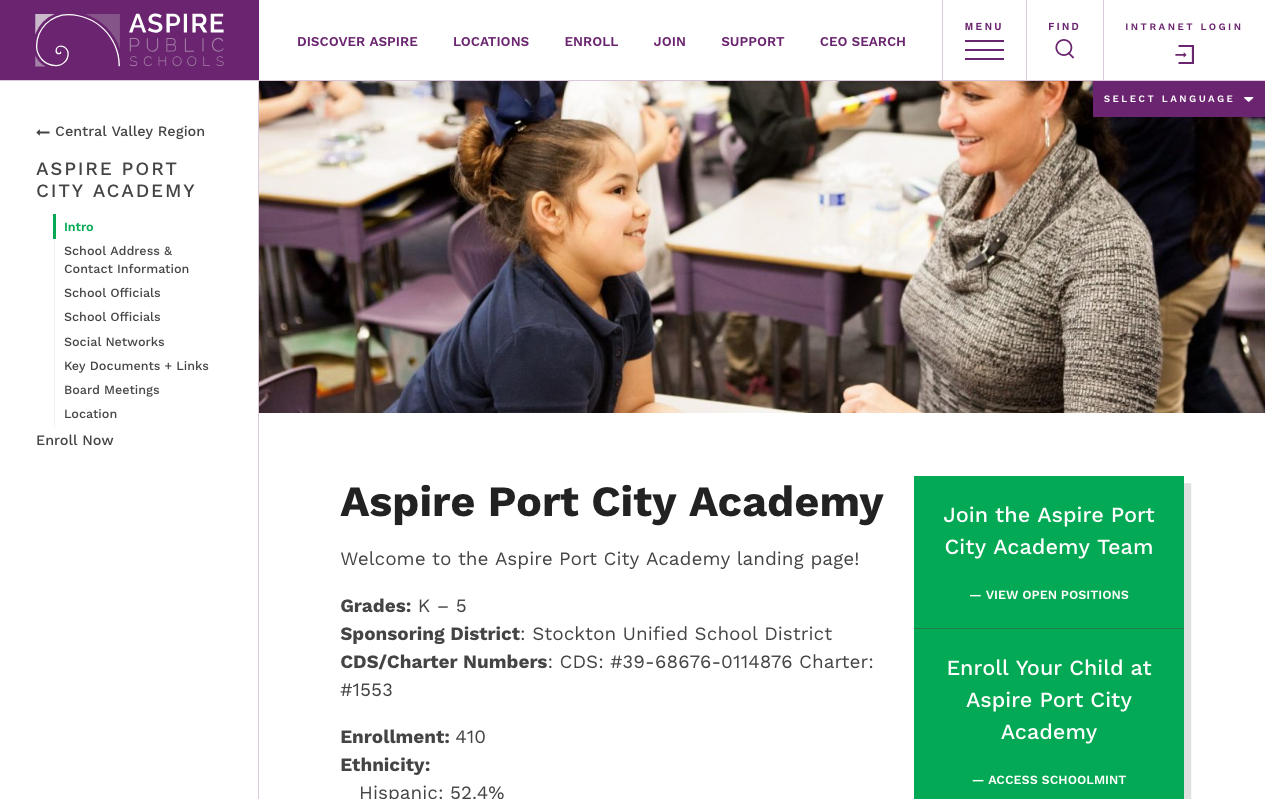 Web-scraping decision hierarchy
Web API
Structured 
 HTML
Wild West
Existing data
No scraping
Easy scraping
Structured 
  scraping
List of entities
Scrape URLs
Scrape HTML
Parse HTML
Store output
Filter content
[Speaker Notes: Target: Website self-descriptions for all charter schools operating in the 2015-16 school year
Shortcuts:
Existing database?
API?

Web-crawling! Which typically means:
Consistent website structure to guide format of queries?
Established best practices for reliably grabbing diverse web content?]
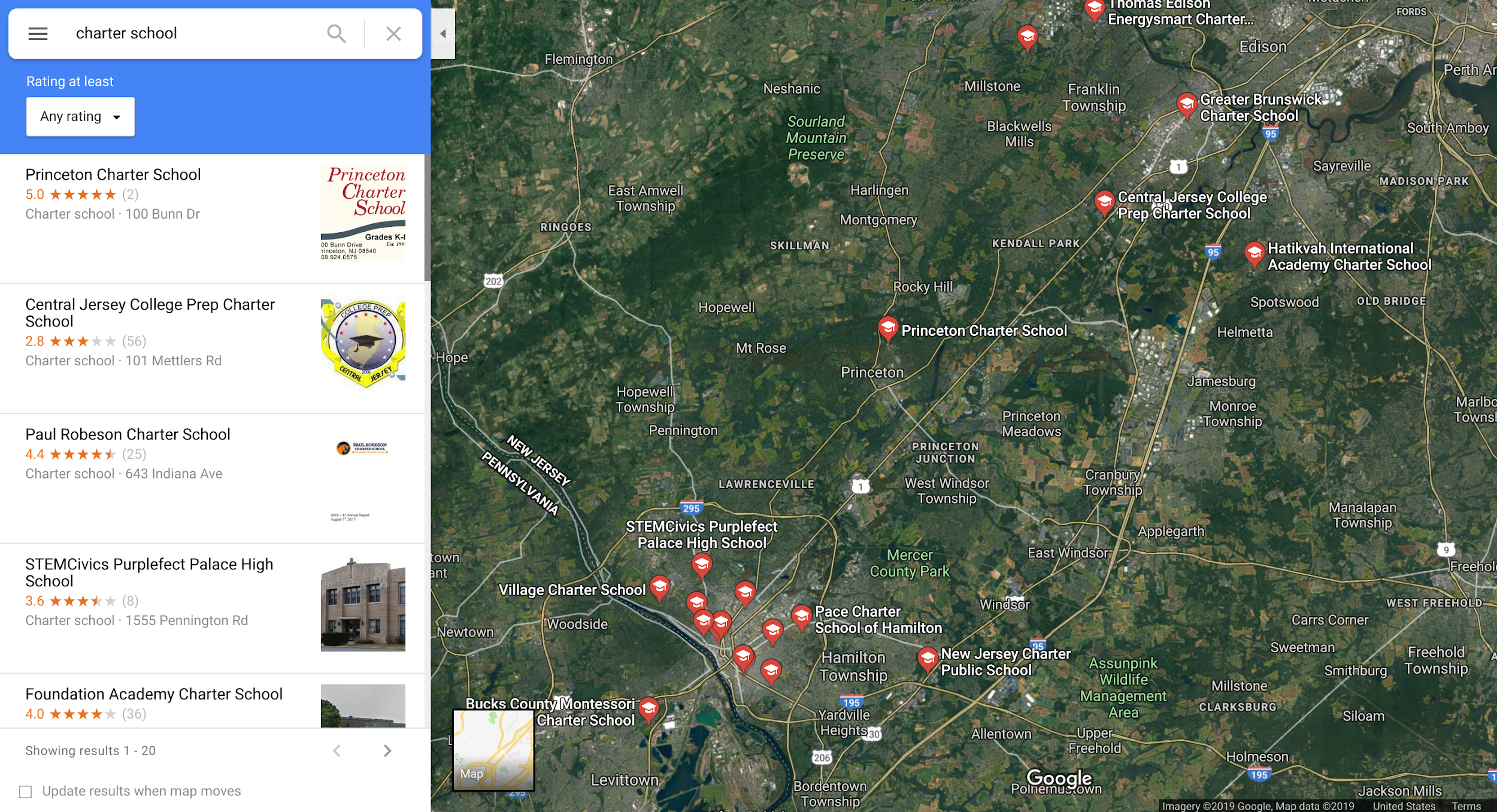 Scraping URLs
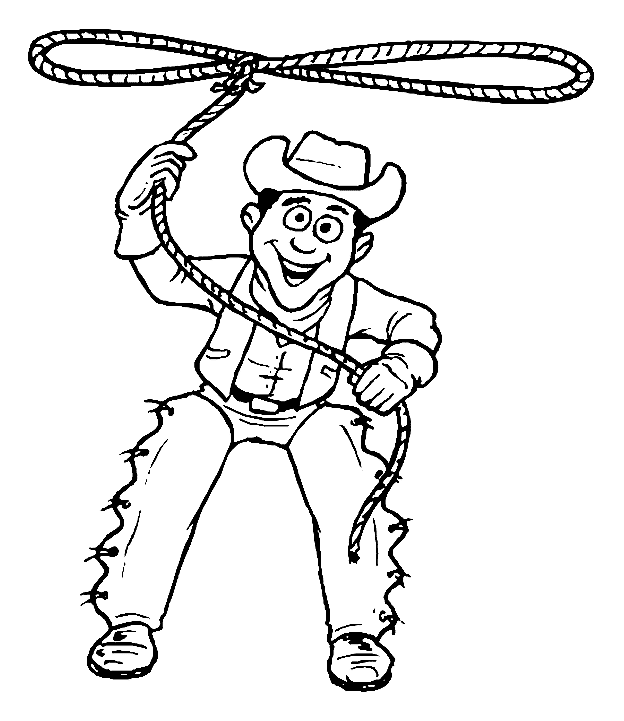 Scraping HTML
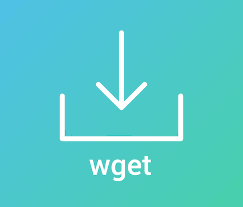 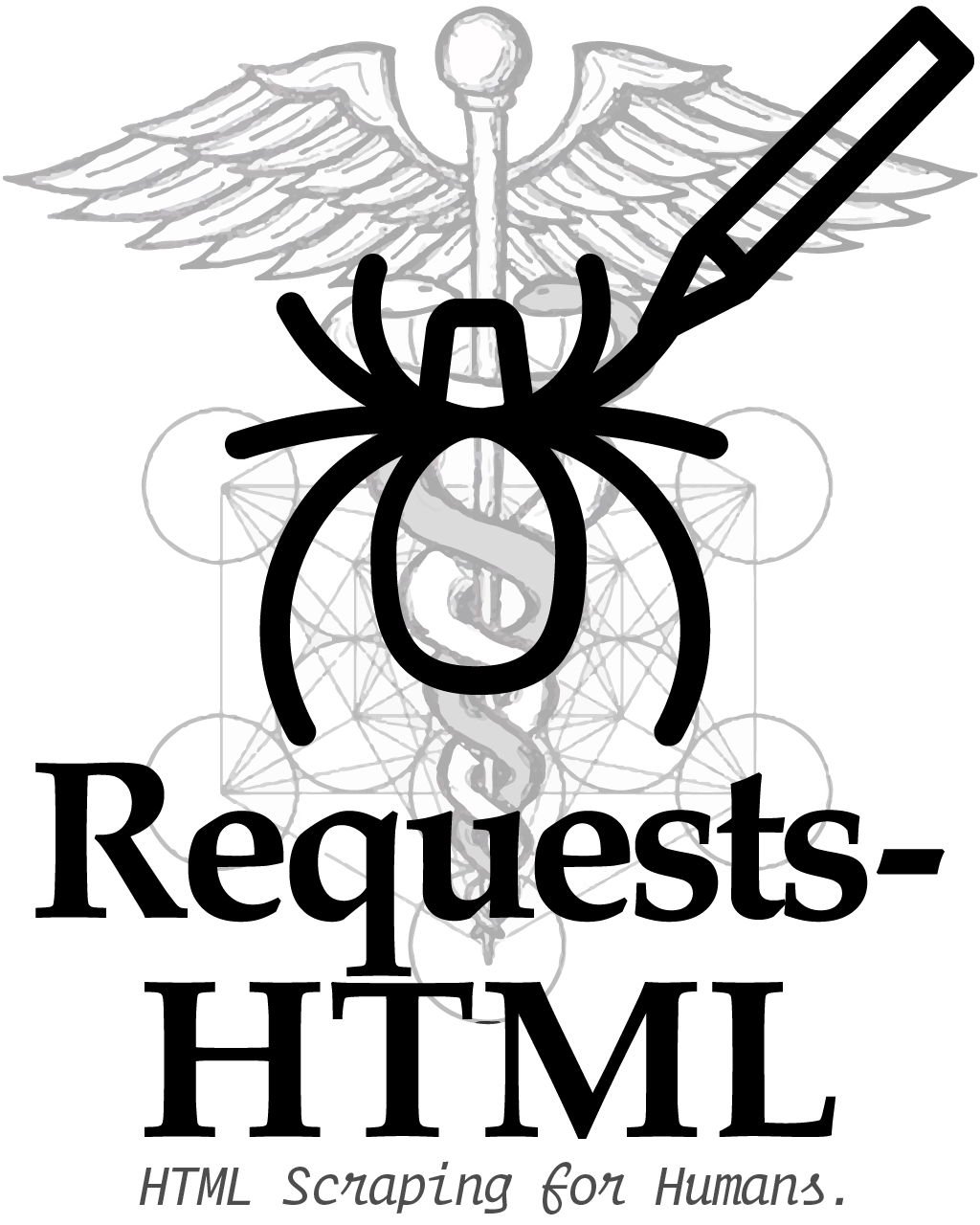 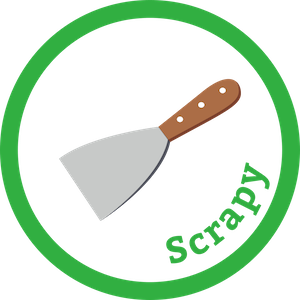 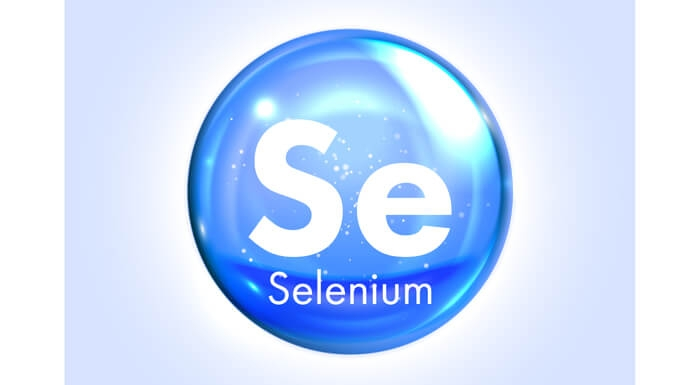 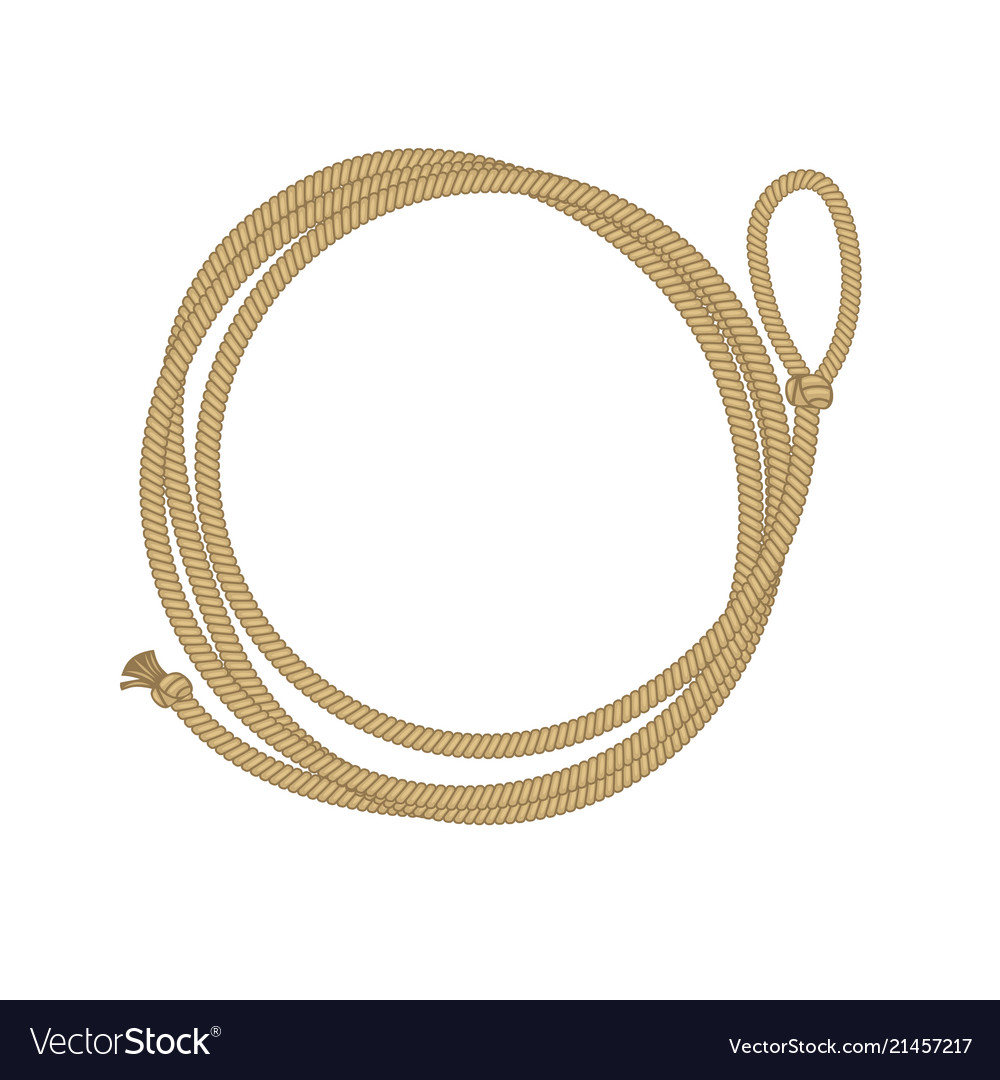 Parsing HTML
def parsefile_by_tags(HTML_file):
    """Cleans HTML by removing inline tags, ripping out non-visible tags, replacing paragraph tags 
    with a random string, and finally using this to separate HTML into chunks."""

    random_string = "".join(map(chr, os.urandom(75))) # Create random string for tag delimiter
    soup = BeautifulSoup(open(HTML_file), "lxml")
    inline_tags = ["b", "big", "i", "small", "tt", "abbr", "acronym", "cite", "dfn", "em", "kbd", "strong", "samp", "var", "bdo", "map", "object", "q", "span", "sub", "sup"] # junk tags to eliminate

    [s.extract() for s in soup(['style', 'script', 'head', 'title', 'meta', '[document]'])] # Remove non-visible tags
    for it in inline_tags:
        [s.extract() for s in soup("</" + it + ">")] # Remove inline tags
    visible_text = soup.getText(random_string).replace("\n", "") # Replace "p" tags with random string, eliminate ‘\n’

    # Split text into list using random string, eliminate tabs, convert unicode to readable text:
    visible_text = list(normalize("NFKC",elem.replace("\t","")) for elem in visible_text.split(random_string))
    visible_text = list(filter(lambda vt: vt.split() != [], visible_text)) # Eliminate empty elements
    return(visible_text)
[Speaker Notes: https://github.com/jhaber-zz/Charter-school-identities/blob/master/scripts/parsefile_by_tags.py]
f =0 crawl approach: wget
wget  https://www.kippbayarea.org/schools/bridge/
 {https://www.kippbayarea.org/schools/sfbay/
  https://www.kippbayarea.org/kipp-bayview-elementary/}
wget --no-parent --level 0 --no-check-certificate --recursive --adjust-extension --convert-links --page-requisites --wait=10 --random-wait --execute robots=off --follow-ftp --secure-protocol=auto --retry-connrefused --tries=12 --no-remove-listing --local-encoding=UTF-8 --no-cookies --default-page=default --server-response --trust-server-names --header="Accept:text/html" --user-agent=Mozilla --warc-file=bridge_warc --warc-cdx --warc-max-size=0.5G {URL}
--recursive			Recursively download files and follow links
--no-parent 			Follow links, but not beyond the last parent directory
--page-requisites 	Grab all of the linked resources necessary to render the page (images, CSS, JS, etc.)
--adjust-extension 	Append .html to the files when appropriate
--convert-links 		Turn links into local links as appropriate
--execute robots=off Turn off wget's automatic robots.txt checking
--user-agent   		Mask the user agent and show wget like a browser
[Speaker Notes: For examples of wget usage, see https://gist.github.com/bueckl/bd0a1e7a30bc8e2eeefd 
More wget options:
--exclude-directories 	Exclude CSV of directories from download
--random-wait 		Randomize wait to between 5 and 15 seconds
-O   				Download and store with a different file name
--background			For a huge download, put the download in background
--tries   				Increase retry attempts
-i   					Download multiple files / URLs
--mirror   				Download a full website and make available for local viewing
-r -A   				Download only certain file types
--spider   				Determine whether the remote file exist at the destination (mimics web spiders)
--domains   			Download only only PDF files from specific domains
--user --password   		Download files from password protected sites
--http-user --http-password   Download from password protected http sites]
wget output
… xp=s\x92éëÊ00ÿ\r[ÖMission and VisionÈèüû]Dg̈\x98\x95\xad-\x01ê\x1bÿìö?YüoeF2æAv\x150TS \x8bS\x82 ÄÝ¤\x98rY-#cÌ\x16μäâ\x8d8@̄L\x01û\x80sÍ\x89xp=s\x92éëÊ00ÿ\r[ÖÈèüû]Dg ̈\x98\x95\xad-\x01ê\x1bÿìö?Yüo … x80sÍ\x89xp=s\x92éëÊ00ÿ\r[ÖBell ScheduleÈèüû]Dg ̈\x98\x95\xad-\x01ê\x1bÿìö?YüoeF2æAv\x150TS\x8bS\ x82Ä Ý¤\x98rY-#cÌ\x16μäâ\x8d8@ ̄L\x01û\x80sÍ\x89xp=s\x92éëÊ00ÿ\r[ÖÈèüû]Dg̈\x98\x95\xad-\x01ê\x1bÿìö … â\x8d8@ ̄L\x01û\x80sÍ\x89xp=s\x92éëÊ00ÿ\r[ÖCollege & Career ReadinessÈèüû]Dg̈\x98\x95\xad-\x01ê\x1 … x16μäâ\x8d8@̄L\x01û\x80sÍ\x89xp=s\x92éëÊ00ÿ\r[ÖStony Point Academy is committed to provide a rigorous preparatory program that ensures all students are ready for successful post-secondary pathway. This includes an academically rich curriculum with rigorous content. It includes an expectation that students will apply their knowledge through higher-order skills, and will develop the habits of mind and character traits known to support personal standards within a student-centered environment that emphasizes the Common Core Anchor Standards for College and Career Readiness (CCR) across all content areas at every grade level. It is with this preparation that students will become contributing members of the local and global communities.Èèüû]Dg̈\x98\x95\xad-\x01ê\x1bÿìö?YüoeF2æAv\x150TS\x8bS\x82ÄÝ¤\ x98rY-#cÌ\x16μäâ\x8d8 @ ̄L\x01û\x80sÍ\x89xp=s\x9 2éëÊ00ÿ\r[ÖÈèüû]Dg ̈\x98\x95\xad-\x01ê\x1bÿìö?YüoeF2æAv\x150TS\x8bS\x82
[Speaker Notes: http://www.spacharter.org/mission-and-vision.html]
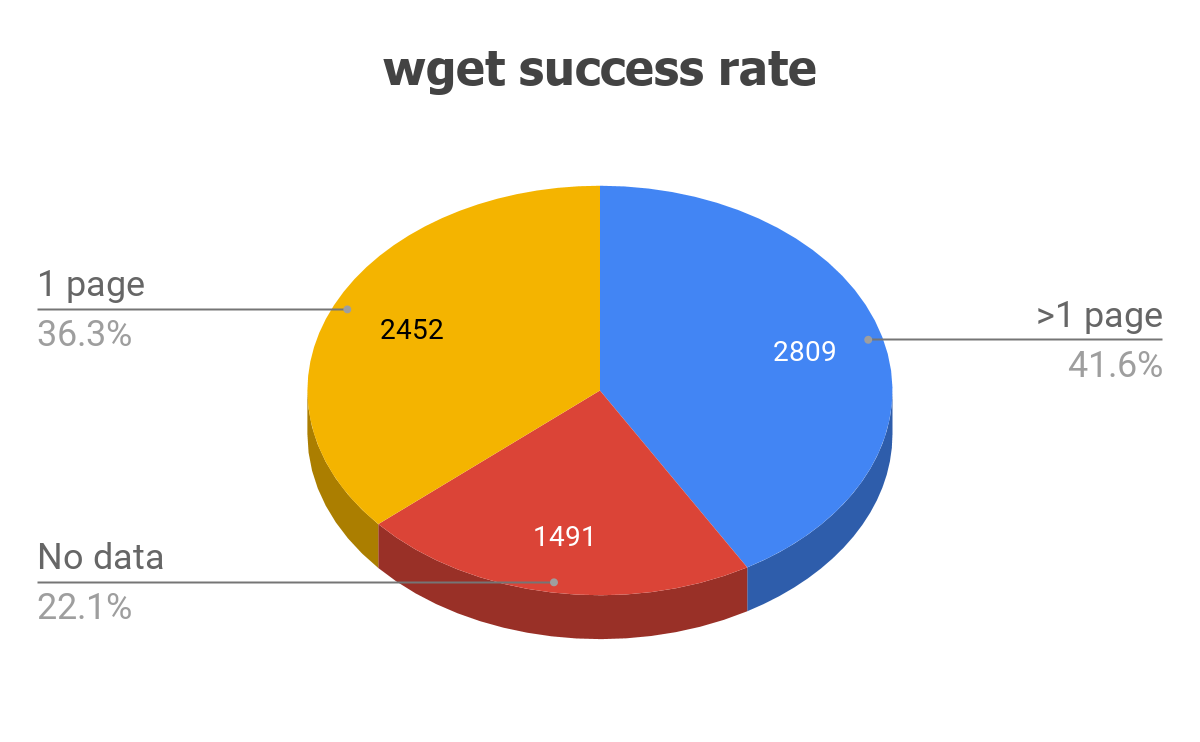 WGET RESULTS OF 300 SCHOOLS
162 … full data
17 … no data
[Speaker Notes: https://docs.google.com/spreadsheets/d/11ADOeZ_Vtp7RFWgMDcmVjH-y6k1H4JwfxAUdyjdH_g0/edit?usp=sharing 
Compare schools that DIDN’T get downloaded with those that DID: in different areas? More poor or ethnic minority? Larger? Older?]
f +1 crawl approach: requests
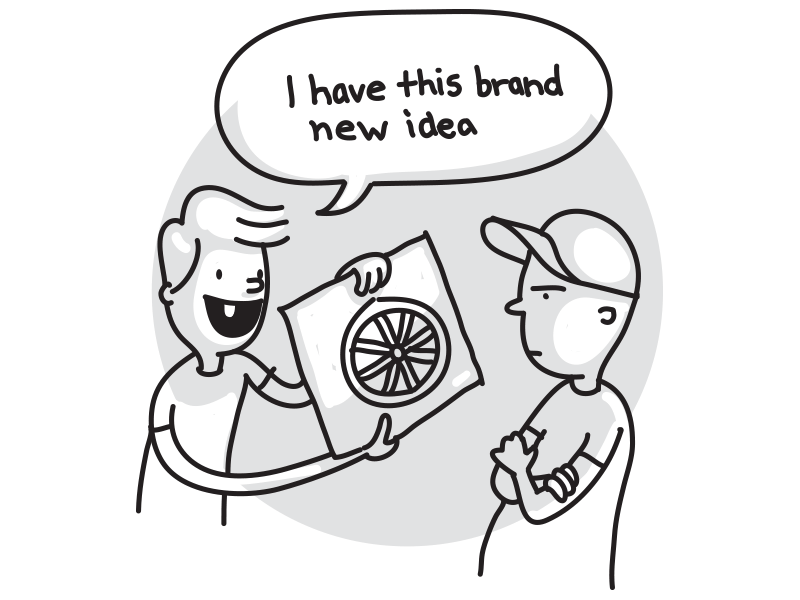 f +2 crawl approach: Selenium
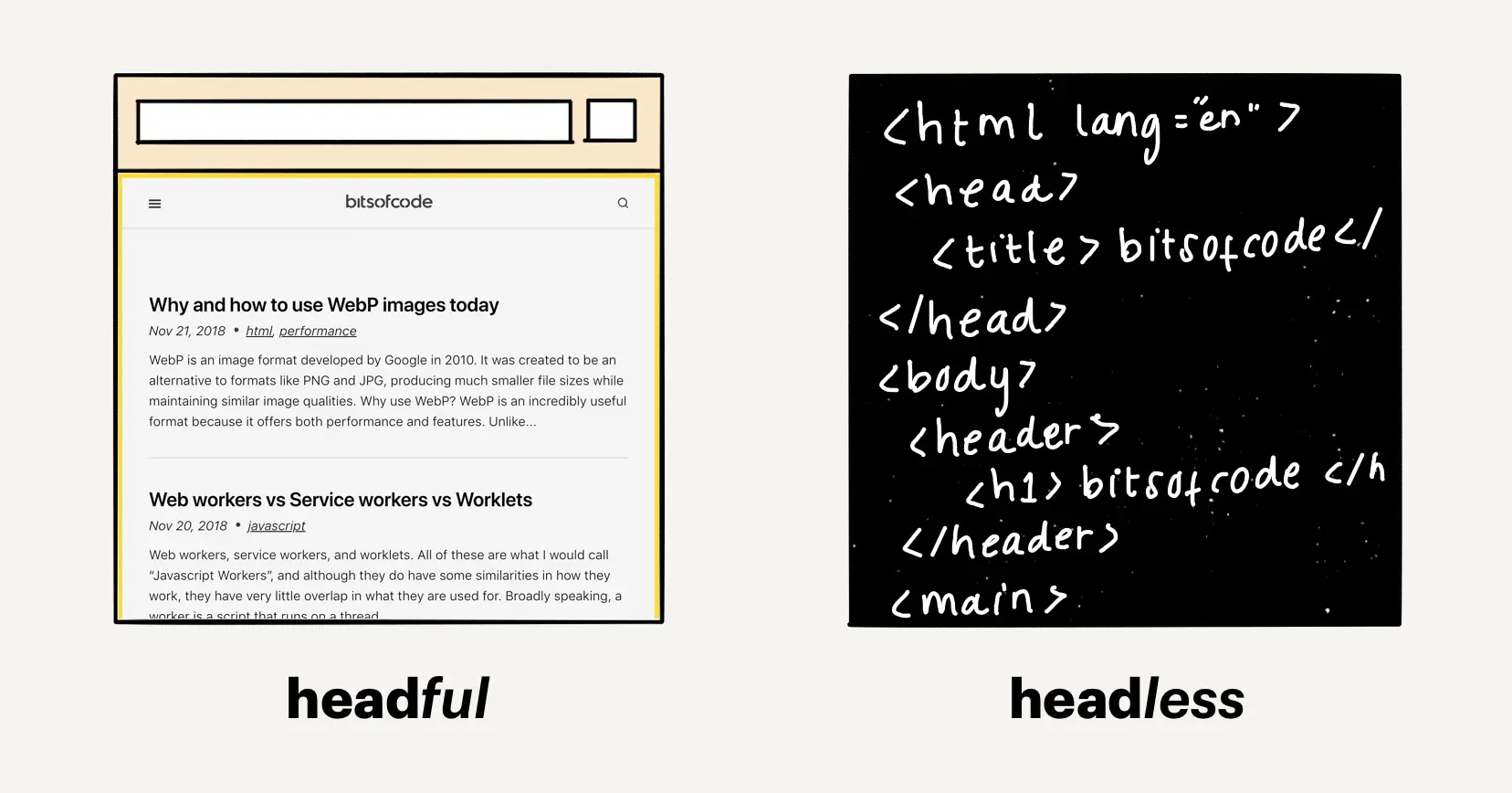 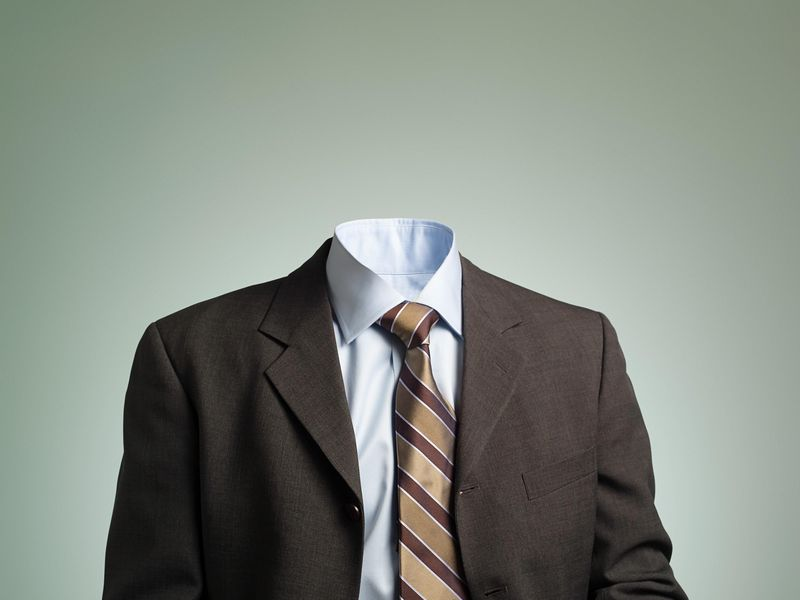 [Speaker Notes: https://code.tutsplus.com/tutorials/modern-web-scraping-with-beautifulsoup-and-selenium--cms-30486]
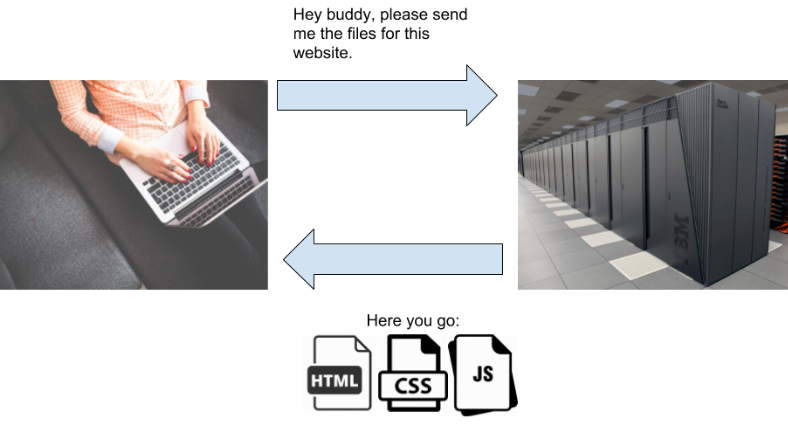 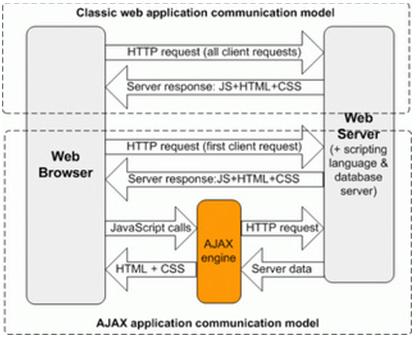 Selenium output
Home							Our School
				...
Mission and Vision
﻿
Stony Point Academy is committed to provide a rigorous preparatory program that ensures all students are ready for successful post-secondary pathway. This includes an academically rich curriculum with rigorous content. It includes an expectation that students will apply their knowledge through higher-order skills, and will develop the habits of mind and character traits known to support personal standards within a student-centered environment that emphasizes the Common Core Anchor Standards for College and Career Readiness (CCR) across all content areas at every grade level. It is with this preparation that students will become contributing members of the local and global communities.
Stony Point Academy
Building Future Leaders
Select Language
​
Job Opportunities
Contact us
Website Issues
        				Home        			
        				Our School        			
			Mission and Vision			
			Bell Schedule			
			Meet our Staff			
			SARC			
			Food Services			
			Instructional Programs			
			Emergency Information			
			WASC			
        				Admissions        			
        				Counseling        			
			College & Career Readiness			
        				Parents        			
			Community Service			
			Student Handbook			
			Newsletter		
>	
			Past Newsletters			
        				Home Study        			
        				Contact Us        			
			Map			
        				Middle School & High School        			
<div style="display:none;"><img src="//pixel.quantserve.com/pixel/p-0dYLvhSGGqUWo.gif?labels=l10,u19285727.u19285727s888345291258728173" border="0" height="1" width="1" alt="Quantcast"/></div>
[Speaker Notes: http://www.spacharter.org/mission-and-vision.html
Full output: https://raw.githubusercontent.com/URAP-charter/web_scraping/master/Final%20Scrape%20Results/BELLEVUE%20UNION%20ELEMENTARY/spacharter.org-mission-and-vision.html-.txt]
Limits of Selenium
[31mcrawler_10       |[0m 2018-04-05 21:42:10 [selenium.webdriver.remote.remote_connection] DEBUG: GET http://172.18.0.2:4444/wd/hub/session/a9700948ceef7d04568452492f07e968/element/ 0.786584017266313-80/attribute/href {"sessionId": "a9700948ceef7d04568452492f07e968", "name": "href", "id": "0.786584017266313-80"}
[36;1mcrawler_2      |[0m TypeError: can't pickle thread.lock objects
[32mcrawler_5        |[0m 2018-04-05 21:41:37 [selenium.webdriver.remote.remote_connection] DEBUG: GET http://172.18.0.2:4444/wd/hub/session/dcc13b350db90f2c33fccf3a6a15f850/element/ 0.3070402879225935-111/attribute/href {"sessionId": "dcc13b350db90f2c33fccf3a6a15f850", "name": "href", "id": "0.3070402879225935-111"}
[32;1mcrawler_9      |[0m 2018-04-05 21:42:29 [selenium.webdriver.remote.remote_connection] DEBUG: Finished Request
[36mcrawler_6        |[0m {'appid': u'testapp',
[35;1mcrawler_1      |[0m 2018-04-05 21:42:44 [selenium.webdriver.remote.remote_connection] DEBUG: GET http://172.18.0.2:4444/wd/hub/session/a0eaf0be3a4c7e187452951948b8a333/element/ 0.1420010272851573-52/attribute/href {"sessionId": "a0eaf0be3a4c7e187452951948b8a333", "name": "href", "id": "0.1420010272851573-52"}
f +3 crawl approach: Scrapy Cluster
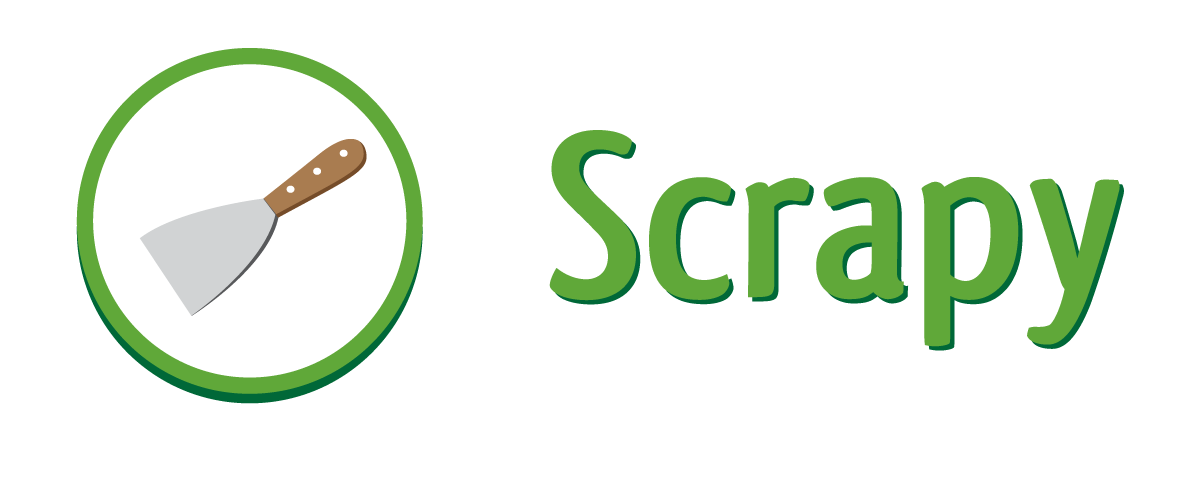 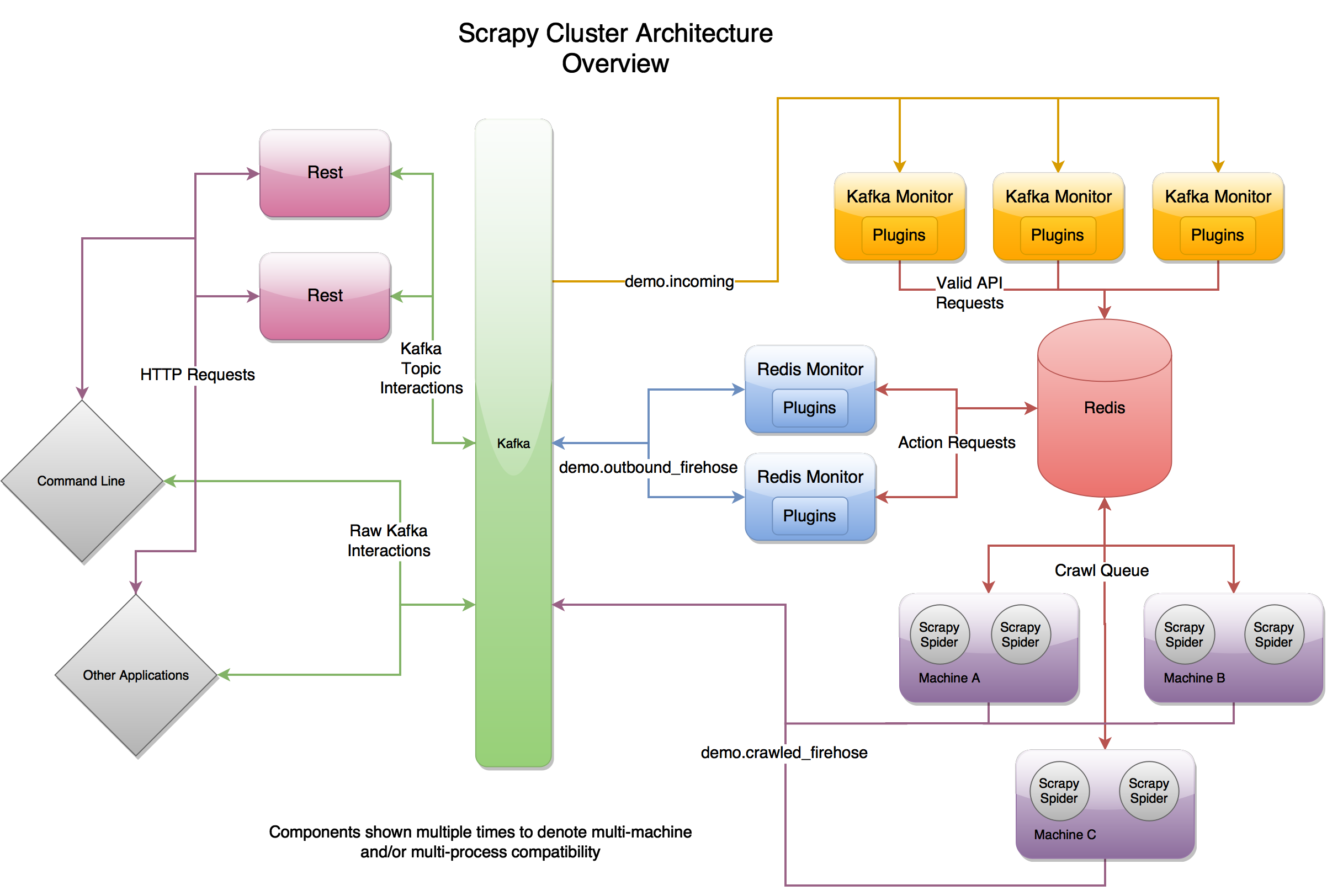 [Speaker Notes: http://scrapy-cluster.readthedocs.io/en/latest/topics/introduction/overview.html]
Scrapy Cluster output
Home							Our School						    ...			Mission and Vision﻿Stony Point Academy is committed to provide a rigorous preparatory program that ensures all students are ready for successful post-secondary pathway. This includes an academically rich curriculum with rigorous content. It includes an expectation that students will apply their knowledge through higher-order skills, and will develop the habits of mind and character traits known to support personal standards within a student-centered environment that emphasizes the Common Core Anchor Standards for College and Career Readiness (CCR) across all content areas at every grade level. It is with this preparation that students will become contributing members of the local and global communities.Stony Point AcademyBuilding Future LeadersJob OpportunitiesContact usWebsite Issues        				Home        			        				Our School        						Mission and Vision						Bell Schedule						Meet our Staff						SARC						Food Services						Instructional Programs						Emergency Information						WASC			        				Counseling        						College & Career Readiness			        				Parents        						Community Service						Student Handbook						Newsletter		>				Past Newsletters			        				Home Study        			        				Contact Us        						Map			        				Middle School & High School
[Speaker Notes: http://www.spacharter.org/mission-and-vision.html
Full output: https://raw.githubusercontent.com/URAP-charter/web_scraping/master/Final%20Scrape%20Results/BELLEVUE%20UNION%20ELEMENTARY/spacharter.org-mission-and-vision.html-.txt]
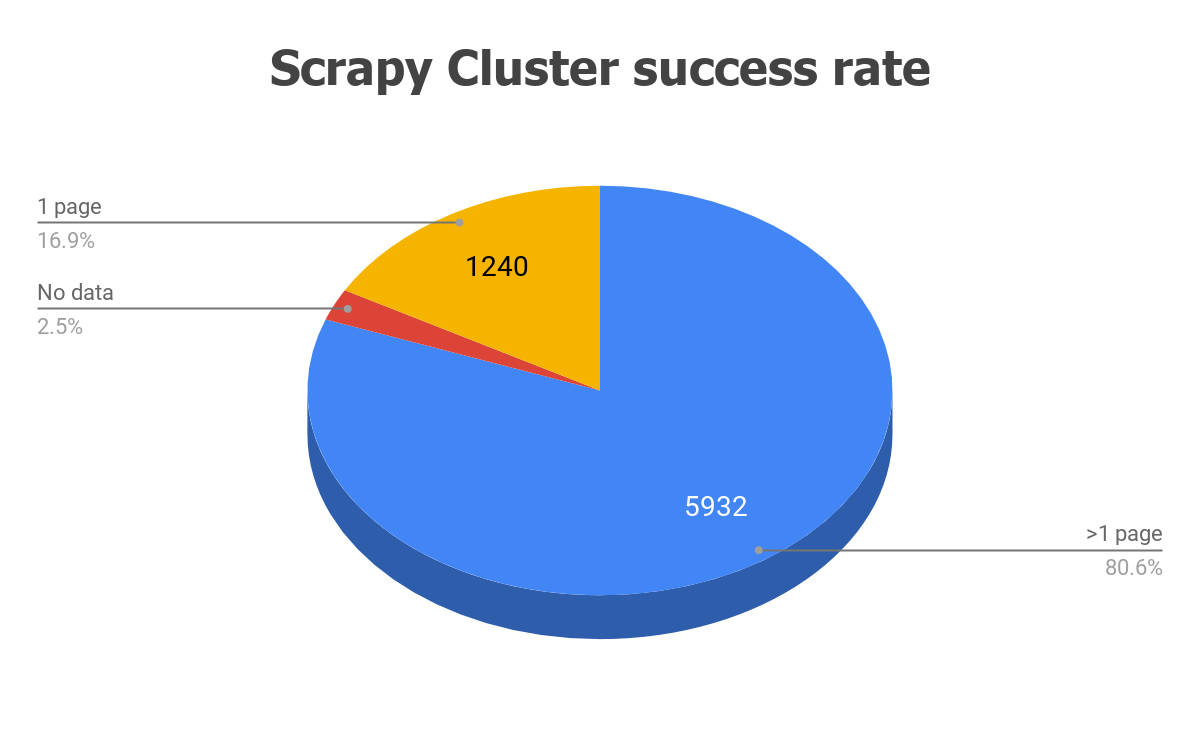 WGET RESULTS OF 300 SCHOOLS
162 … full data
17 … no data
[Speaker Notes: 82 pages per crawlid on average, max 7371 pages

Compare schools that DIDN’T get downloaded with those that DID: in different areas? More poor or ethnic minority? Larger? Older?]
Take-aways
Web-crawling new corpora (still) the Wild West
But don’t “reinvent the flat tire”
Cornerstone web-scraping tool (for Python): scrapy
Flexible, fast, strong community
Scrapy tutorial, URL scraper, etc.:
https://github.com/jhaber-zz/web_tools/
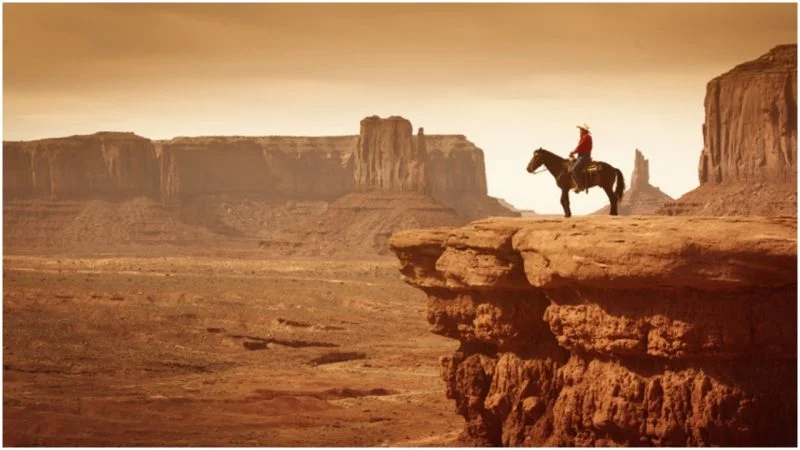 Thanks for your attention!
Jaren Haber
jhaber@berkeley.edu